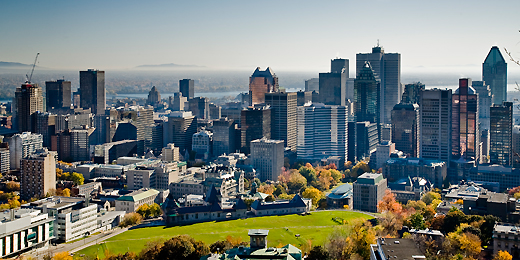 McGill Conference on International Aviation Liability & Insurance
April 17 – 18, 2015
Hotel Bonaventure MontrealMontreal, CANADA
Protection of Safety InformationSaturday, April 18. 10:50 – 12:00
Moderator:   Kenneth P. Quinn – Pillsbury Winthrop Shaw Pittman LLP
	
	Panelists:

John Illson – ICAO Chief of Operational Safety Section

Steven C. Marks – Podhurst Orseck PA

Tatiana Pak  - Technical Officer ANB, ICAO

Philippine Dumoulin – McGill IASL
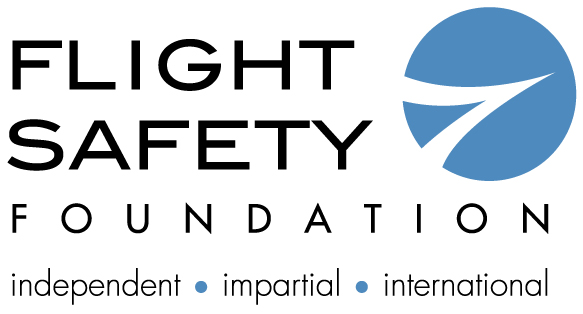 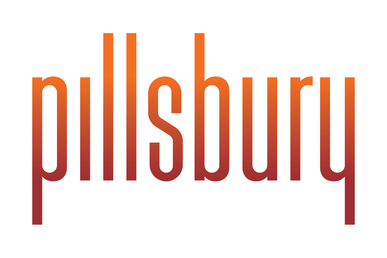 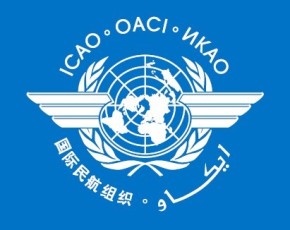 Protecting Safety Information
Open Records Act/FOIA-type laws
Enforcement proceedings
Disciplinary actions
Civil litigation
Criminal prosecution
ICAO Legal Framework on Safety Information Protection
ICAO Annex 13 Guidance on aircraft accident and incident investigation

5.10 – Recommends the cooperation between safety investigators and judicial authorities.

Records shall not be made available for purposes other than the accident investigation.

5.12 - Unless judicial authorities deems that the disclosure is necessary for the proper administration of justice.

And requires the protection of Cockpit Voice Recorders.
Need for Statutory ProtectionExample of a UK case
Hoyle v. Rogers: entirety of accident report to be admitted into civil litigation to establish liability.

AAIB reports admissible as evidence for “its record of factual evidence […] and its expert opinion”.
Very permissive regarding access and use of safety information.
AAIB and IATA both supported reversal.
Safety Data v. Safety Information
Safety Data: set of safety values collected from various aviation sources and activities such as:

Accident/Incident investigation
Safety reporting
Inspections, audits, and surveys, findings
Safety stuides and reviews.

Safety Information: data processed, organized or presented to make it useful for the purpose of sharing, exchanging or retaining them for safety management.
Voluntary v. Mandatory Reporting
Voluntary Reporting:

Creation of an atmosphere of trust so that both front-line employees and management feel free to come forward to admit mistakes without fear of retribution or reprisal: ASIAS, FOQA, ASAP

Mandatory Reporting:

Affirmative reporting systems for incidents like failure malfunctiion and defects—incentive is to require with law
ICAO Safety Information Protection Task Force
Safety information must not be used for disciplinary proceedings, enforcement actions, civil litigation, or criminal prosecution unless to maintain or improve safety.

To ensure continued availability so that proper and timely preventive, corrective, or remedial actions can be taken for aviation safety.

Limit use in prosecution only where evidence exists of wilful misconduct or gross negligence.
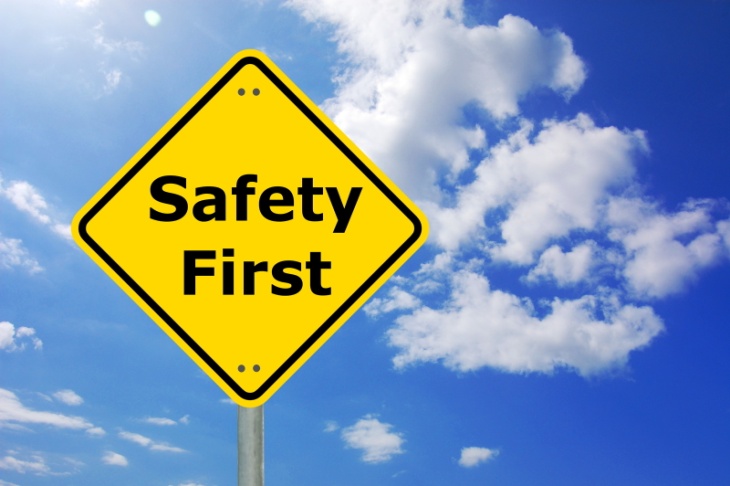 Timeline of ICAO Safety Information Protection Task Force
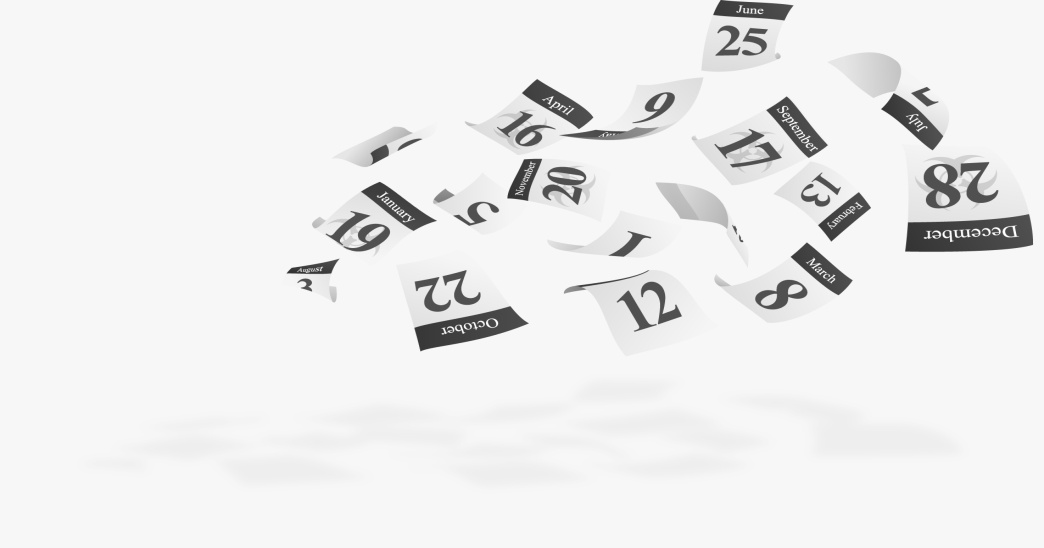 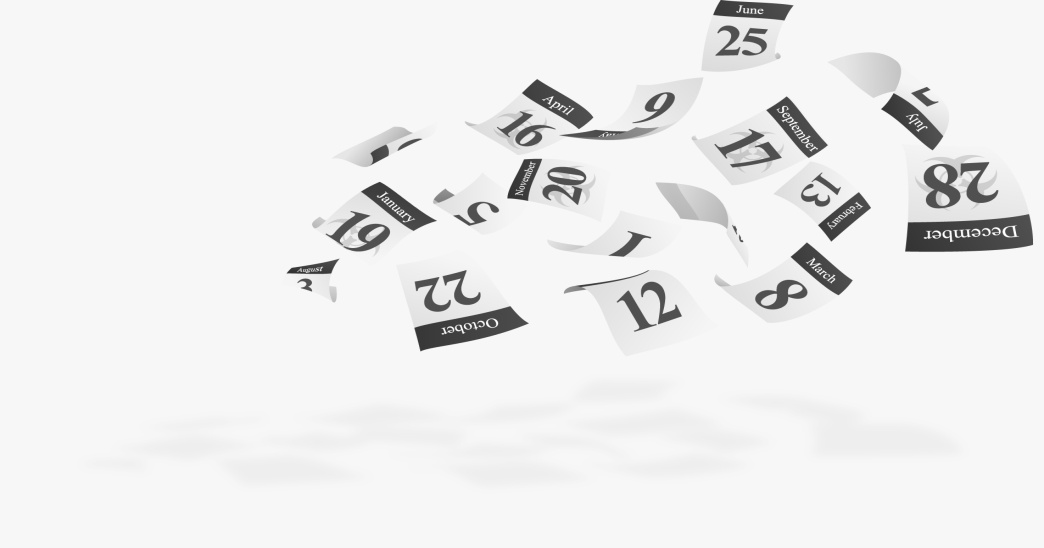 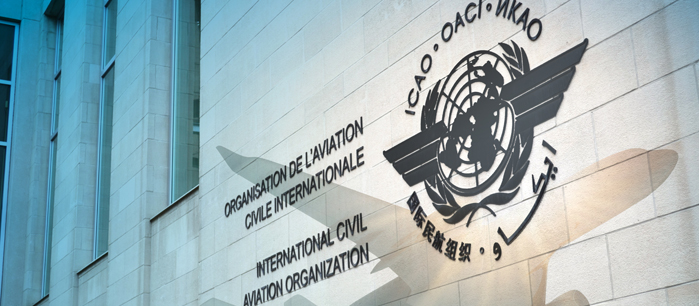 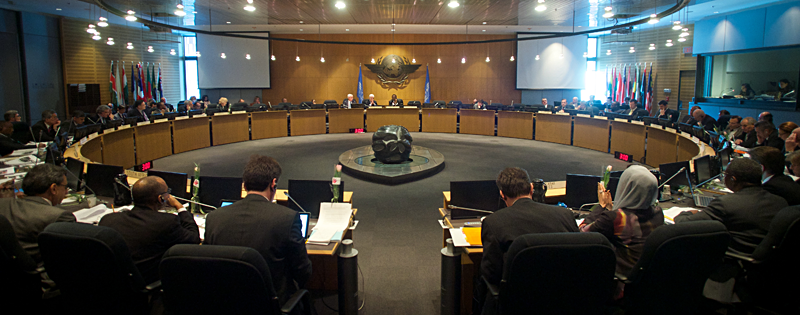 Need for a Balancing Test
No State shall make available or use safety information or data for other than safety-related purposes, 

unless exceptionally, if an appropriate authority (judicial or non-judicial with safety expertise) determines that the value of its disclosure or use in any particular instance outweighs the likely adverse impact such action will have on aviation safety.
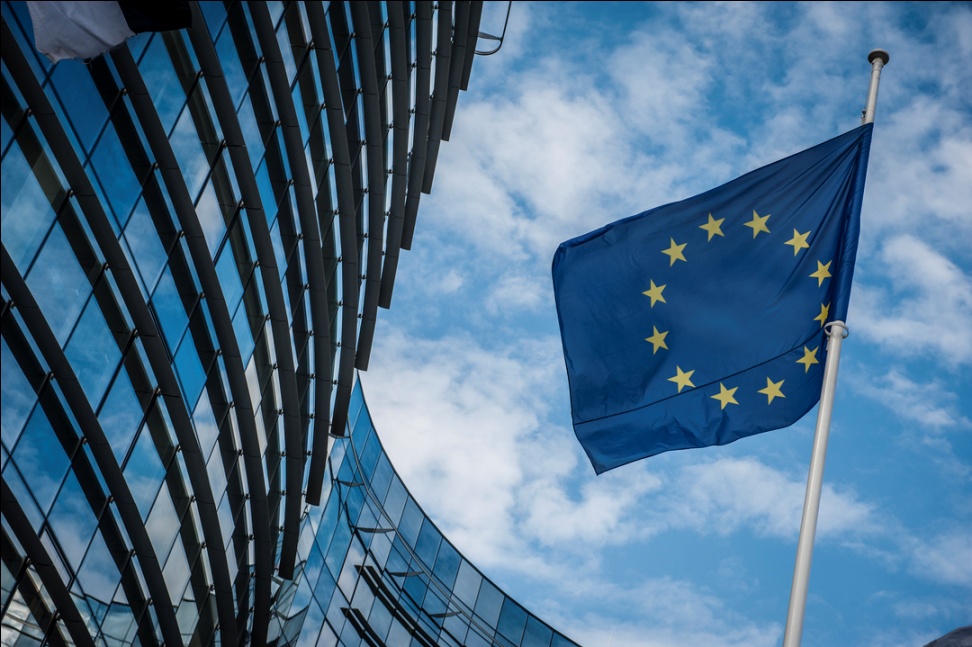 Recent developments in the European Union
EU Regulation 376/2014 on the reporting, analysis and follow-up of aviation occurrences in civil aviation
(Amend EU Regulation 996/2010 on investigation and prevention of accidents and incidents in civil aviation)

Need voluntary (art. 5) and mandatory (art. 4) reporting system.

Report, collect, store, protect (de-identify), exchange, disseminate, and analyze safety information.

Implementation by relevant aviation safety authorities of the Member States, Organizations as part of their Safety Management Systems, and the European Aviation Safety Agency

EU differs on protection of both voluntary and mandatory reporting, and focuses more on protecting individuals, not organizations, with deference to national/civil laws.
Extent of Protection
Individuals vs organizations
Accident vs incident reports 
CVR and image recordings
Legislation vs training
Civil law vs common law
Need for Advanced Arrangements
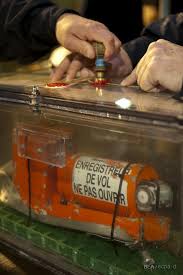 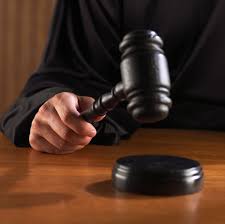 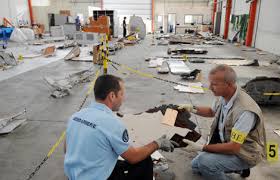 Urging States to coordinate between:

Judicial authorities: law enforcement bodies, prosecutors & judges, and 
Safety authorities: accident Investigation authorities, and
SMS stakeholders.

Each State shall promote the establishment of safety information:

Sharing networks among users of the aviation systems, and
Facilitate the free exchange of safety information.

Allow States the flexibility to draft their laws and regulations in accordance with their national policies.
Next Steps
ICAO action
National legislation
Judicial precedent
Penalties against those who misuse protected  safety information.
Questions?
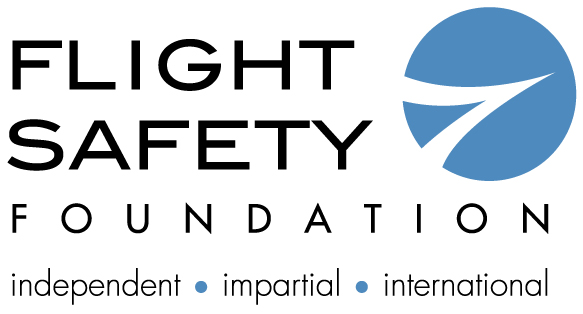 Kenneth P. Quinn

(202) 468-1056 Cell
(202) 663-8898 Office
kquinn@pillsburylaw.com
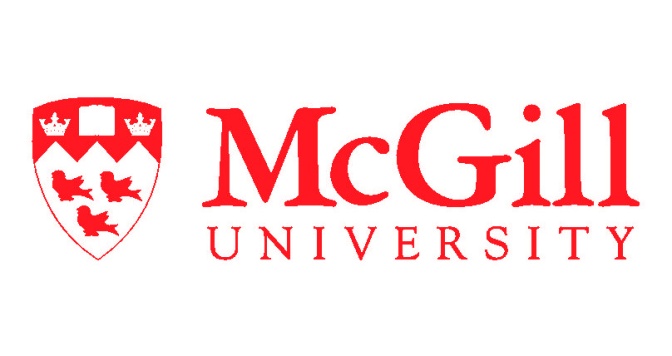